Resolution of insurance claims arising out of the Canterbury earthquakes
10 April 2019

Jonathan Scragg, Partner
Specific advice should always be obtained before relying on any aspect of the content of this presentation or associated materials.
Contents
Canterbury earthquakes 
The Earthquake Commission
Earthquake claims 
Dispute resolution
Proposed earthquake tribunal
Page 2
The Canterbury Earthquakes
4 September 2010
7.1 magnitude earthquake at 4.30 am outside of Christchurch 
No fatalities 
22 February 2011
6.1 magnitude earthquake at 12.51pm earthquake in the close to the centre of Christchurch 
185 fatalities
Combined the earthquakes created the biggest insurance event in New Zealand history and, at the time, the 4th most expensive insured global natural disaster to ever occur.
Page 3
Destruction from the Canterbury earthquakes
Christchurch cathedral after the February earthquake
Many areas of the city suffered severe liquefaction
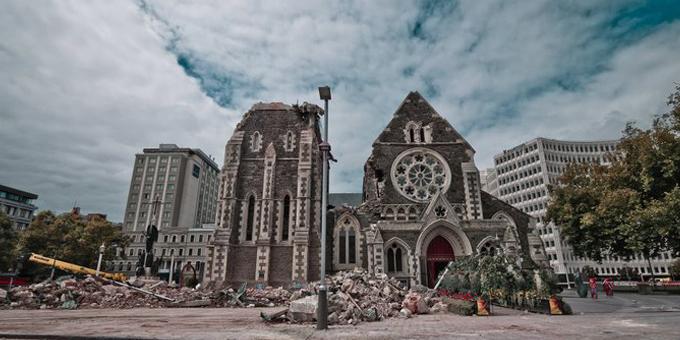 Page 4
Overview of Earthquake Commission (EQC)
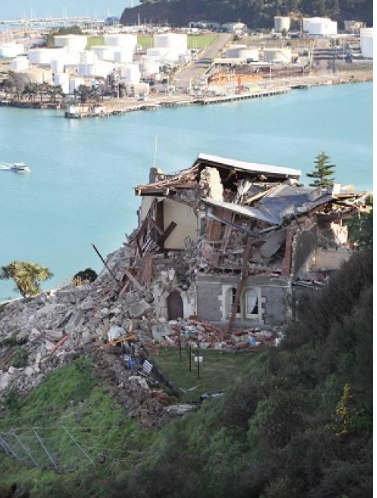 EQC is a New Zealand Crown entity 
EQC invests in natural disaster research and provides insurance to residential property owners 
Residential homeowners automatically have EQCover if they have a current private insurance policy that includes fire insurance 
EQC covers;
Earthquakes 
Landslips 
Volcanic eruptions 
Hydrothermal activity 
Tsunamis 

Maximum cover is $100,000 plus GST 
GST in New Zealand is 15%
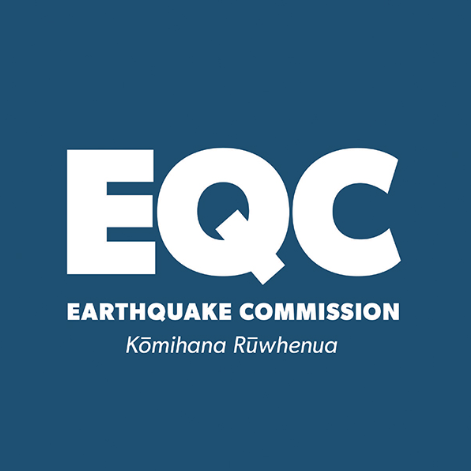 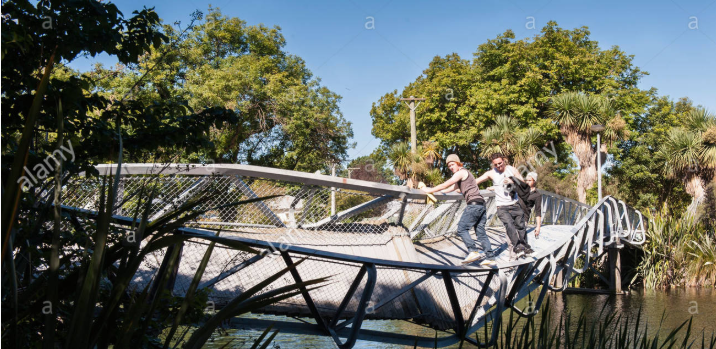 Page 5
New Zealand’s Court Hierarchy
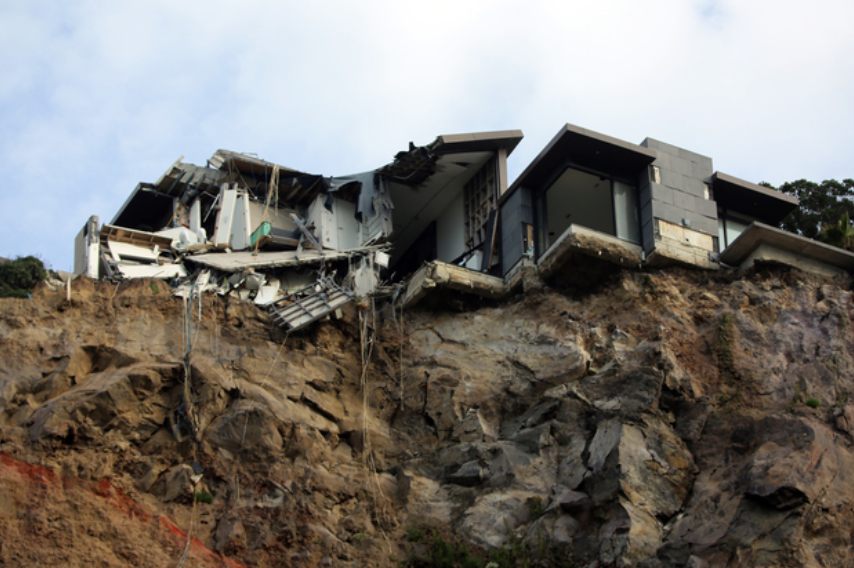 Supreme Court
Court of Appeal
An earthquake-damaged home in the Christchurch suburb of Sumner
High Court
Appeals from the earthquake tribunal will be by way of leave to the High Court
District Court
Tribunals
Page 6
Earthquake Claims
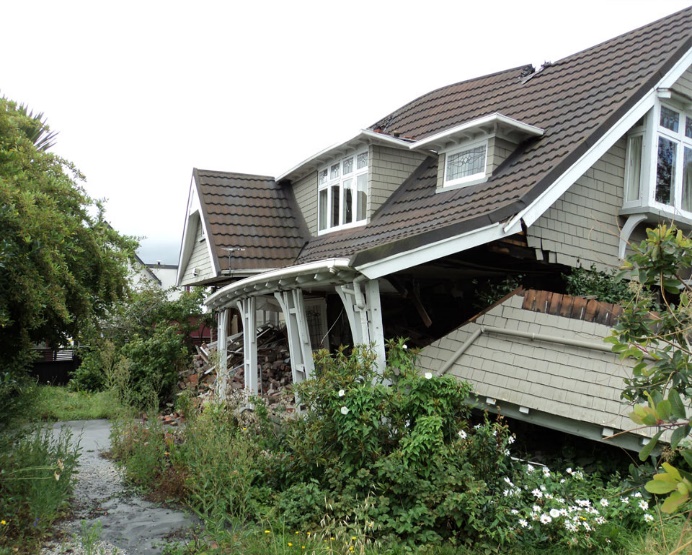 470,000 (residential) claims to EQC 
168,000 (residential and commercial) claims to private insurers 
Earthquake claims have been resolved using a range of options including:
Direct negotiation
Mediation 
District Court 
High Court List
As at February 2019
Page 7
High Court – Earthquake List
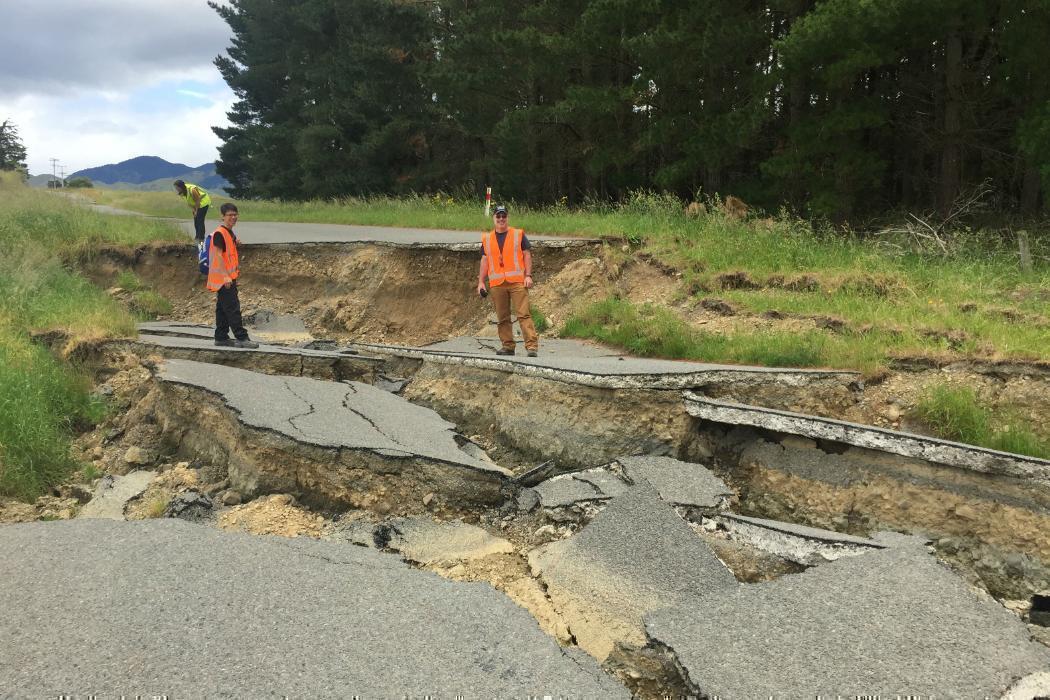 The High Court set up a specific list for hearing earthquake claims 
As at 30 September 2018:
1,279 earthquake related proceedings had been filed since the list was created
There were 559 remaining active proceedings
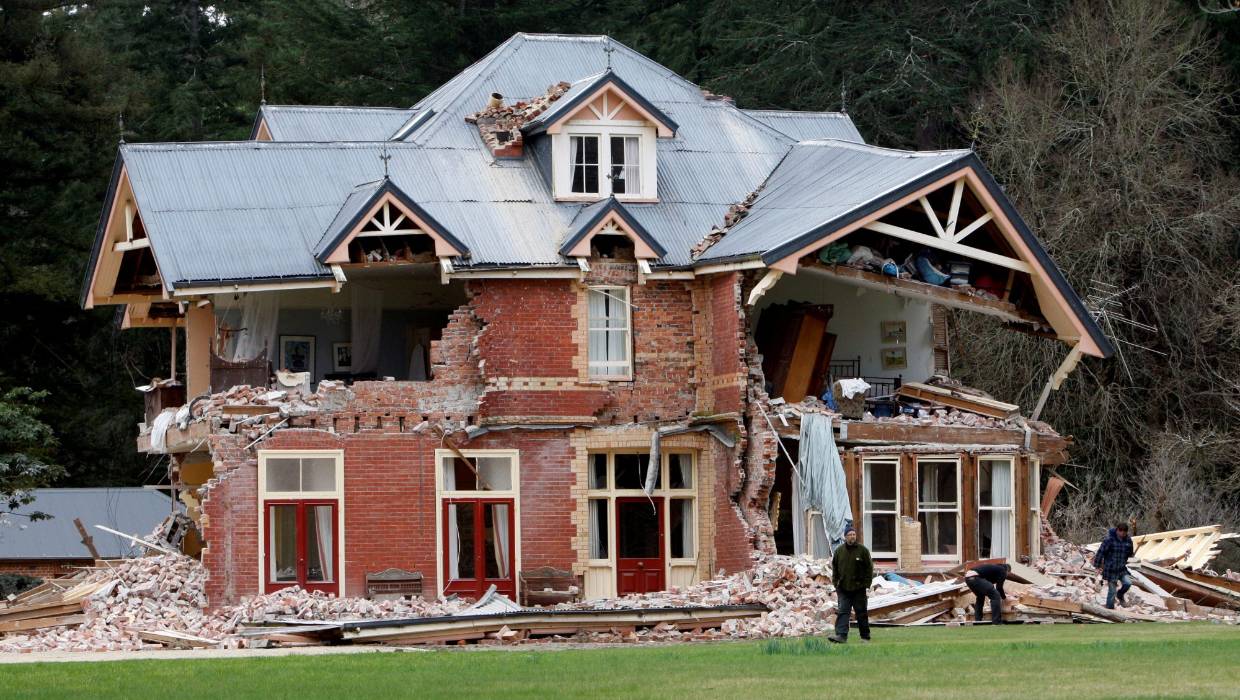 Page 8
Canterbury EQC Claims: Disputes
Source: EQC Feb 19 Performance Dashboard
Page 9
Proposed Tribunal
The Canterbury Earthquakes Insurance Tribunal is intended to provide fair, speedy, flexible and cost–effective resolution of disputes.  
An independent judicial body.
Will have jurisdiction over ‘Canterbury Earthquakes’ that occurred up to 31 December 2011. Disputes currently in court proceedings can transfer to the tribunal.
Power to have claims transferred to the District or High Court if the claim poses:
Undue complexity 
The claim is novel 
The subject matter is related to a matter of proceedings already before the court 
Some concern as to whether the tribunal will be effective given the scale of most remaining unresolved insurance claims. 
Proposed tribunal remains under consideration by a Parliamentary select committee.
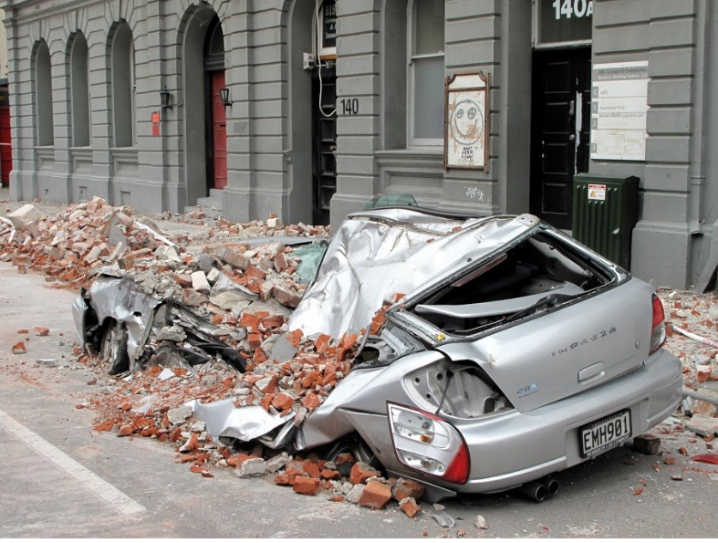 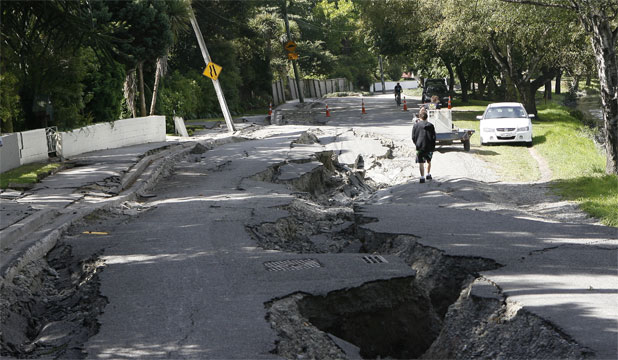 Page 10